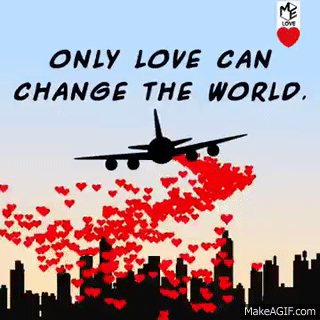 আজকের মাল্টিমিডিয়া ক্লাসে সবাইকে
স্বাগতম
আশা করি তোমরা সবাই ভালো আছ।
পরিচিতি
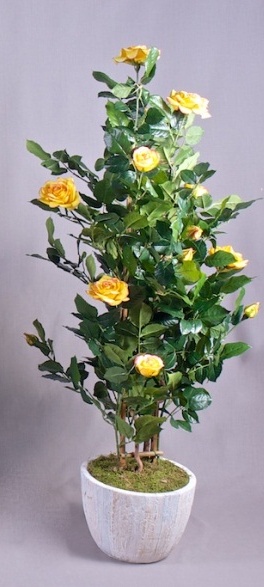 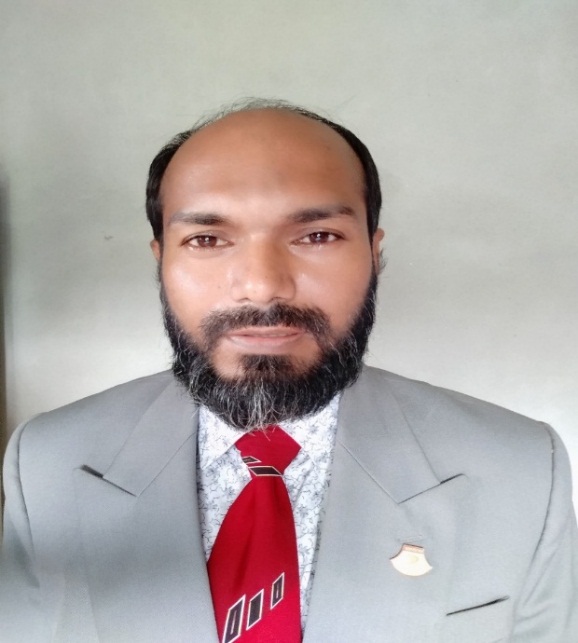 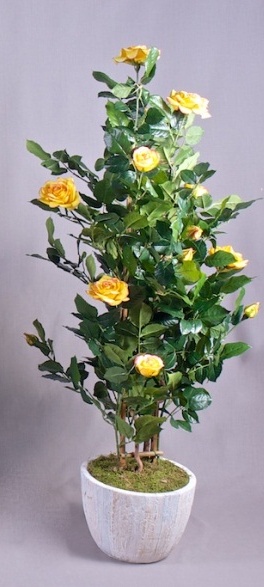 মোঃ আনোয়ার হোসেন
প্রভাষক বাংলা
চৌরা কশবা নেছারিয়া আলিম মাদ্রাসা
নিয়ামতপুর, নওগাঁ।
মোবাঃ ০১৭৩৬৭৫৩০৫০
ই-মেইল  anwarhossainmm@,gmail.com
শ্রেণিঃ  আলিম
বিষয়ঃ বাংলা প্রথম পত্র 
কবিতা
সময়ঃ ৫০ মিনিট
তারিখ 25/০1/২০20
নিচের ছবিগুলো লক্ষ্য করে বলো-  এগুলো কেন তৈরি হয়েছে?
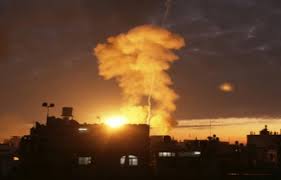 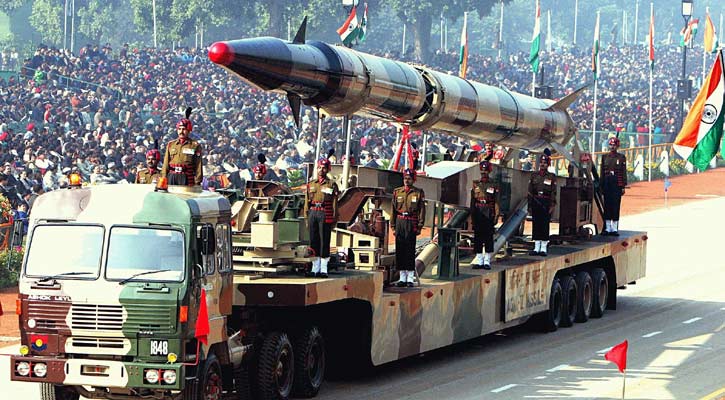 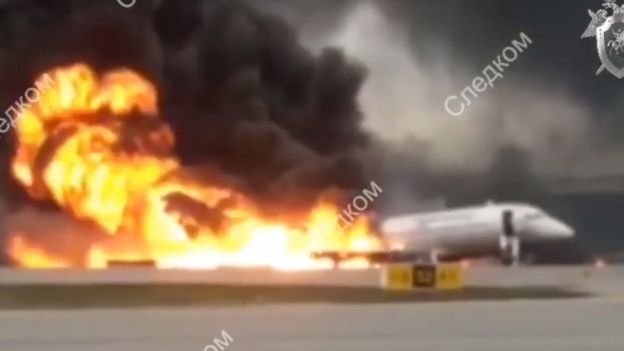 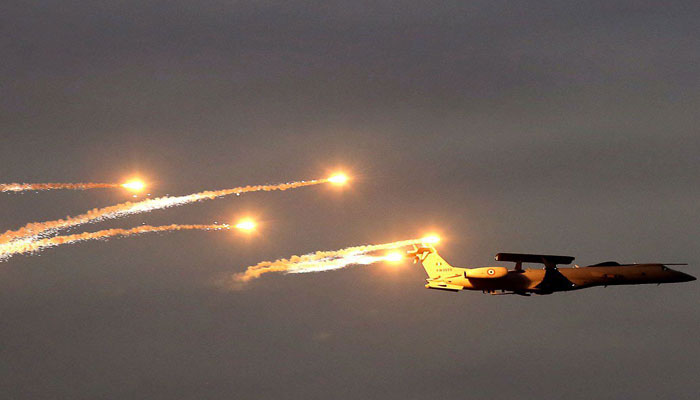 উত্তরগুলো মিলিয়ে নিই এগুলো  তৈরি হয়েছে সভ্যতা ধ্বংস করার জন্য।
ভালোবাসা নামক  জিনিসটি পৃথিবীতে ব্যাপ্ত হলে সব জায়গায় শান্তি বিরাজ করবে।
কোন জিনিসটি পৃথিবীতে ব্যাপ্ত হলে সব জায়গায় শান্তি বিরাজ করবে?
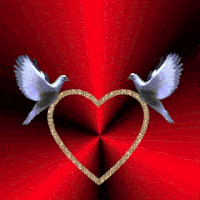 পৃথিবীর জন্য এবং মানুষের জন্য  ভালোবাসাই যাবতীয় ধ্বংশের হাত থেকে মানুষকে বাঁচাতে পারে।
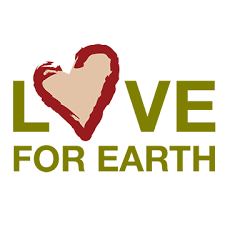 কবির প্রত্যাশা এই ভালোবাসা নামক সেই অস্ত্রই  ফিরে আনতে হবে এবং সর্বত্র ব্যাপ্ত করতে হবে। তাহলে…
আমাদের আজকের পাঠ
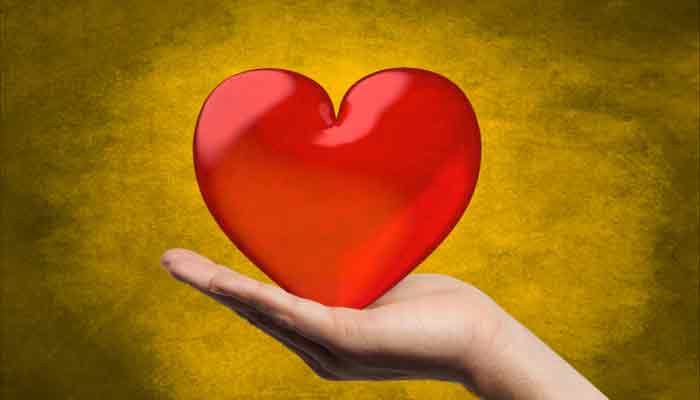 সেই অস্ত্র
আহসান হাবীব
শিখনফল
এই পাঠ শেষে শিক্ষার্থীরা 
কবি পরিচিতি বলতে পারবে।
হিংসা ও স্বার্থপরতার করাল গ্রাস থেকে মানবতাকে রক্ষা করার অস্ত্র ভালোবাসা বিষয়টি ব্যাখ্যা করতে পারবে।
কবির প্রত্যাশা ভালোবাসা নামের মহান অস্ত্রকে পুনরায় মানব সমাজে ফিরে পাওয়া এটি বর্ণনা করতে পারবে।
কবি পরিচিতি
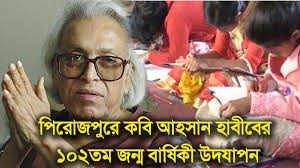 ৩ মিনিট
একক কাজ
প্রশ্নঃ- কবি আহসান হাবীব কি দরদি শিল্পী  ছিলেন এবং তাঁর কাব্য প্রতিভার মুল সুর কি ছিল?
উত্তরঃ-  কবি আহসান হাবীব মানব দরদি শিল্পী ছিলেন এবং তাঁর কাব্য প্রতিভার মুল সুর  ব্যক্তিগত অনুভুতি,অভিজ্ঞতা,যুক্তিবিচারের আলোকে এক সুগভীর জীবনঘনিষ্ট আশাবাদী চেতনা।
এসো, এবার আমরা পাঠ সংশ্লিষ্ট ছবির মাধ্যমে পাঠ আলোচনা করি।
ছবির মাধ্যমে আলোচনা
ছবির মাধ্যমে আলোচনা
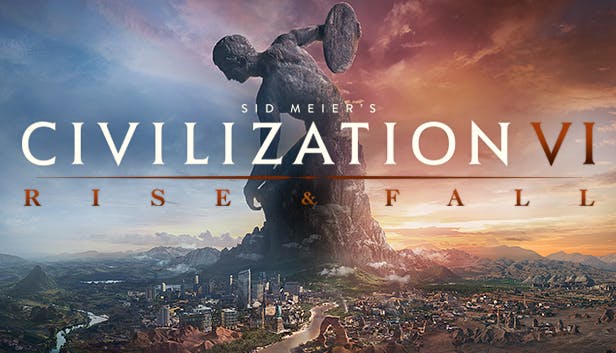 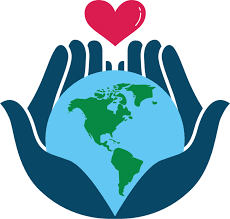 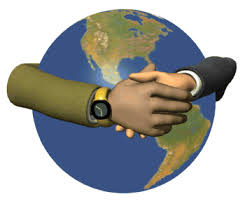 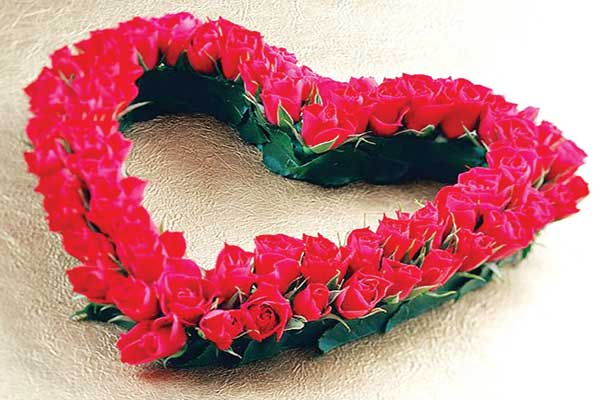 আমাকে সেই অস্ত্র ফিরিয়ে দাও
সভ্যতার সেই প্রতিশ্রুতি
সেই অমোঘ অনন্য অস্ত্র
আমাকে ফিরিয়ে দাও।
ছবির মাধ্যমে আলোচনা
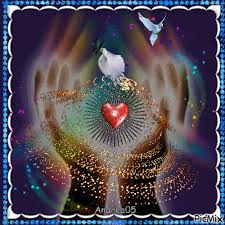 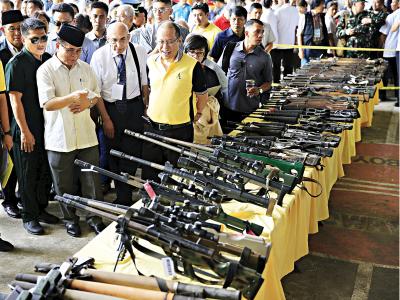 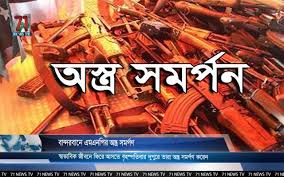 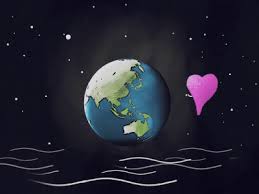 সেই অস্ত্র আমাকে ফিরিয়ে দাও
                        যে অস্ত্র উত্তলিত হলে 
পৃথিবীর যাবতীয় অস্ত্র হবে আনত
ছবির মাধ্যমে আলোচনা
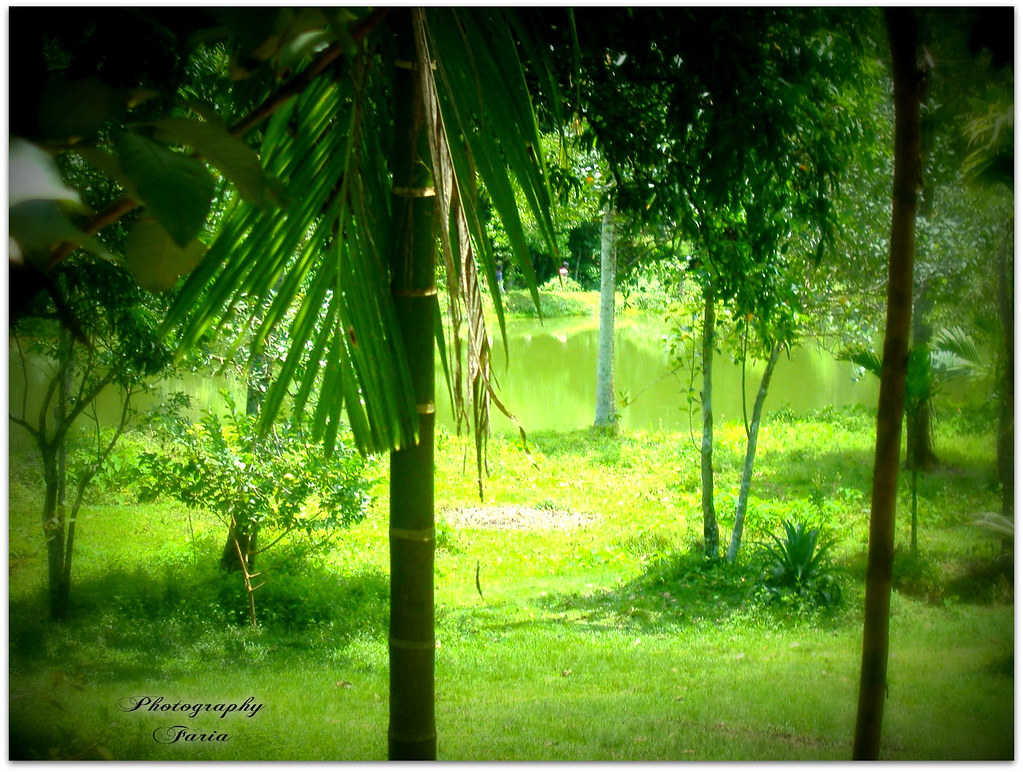 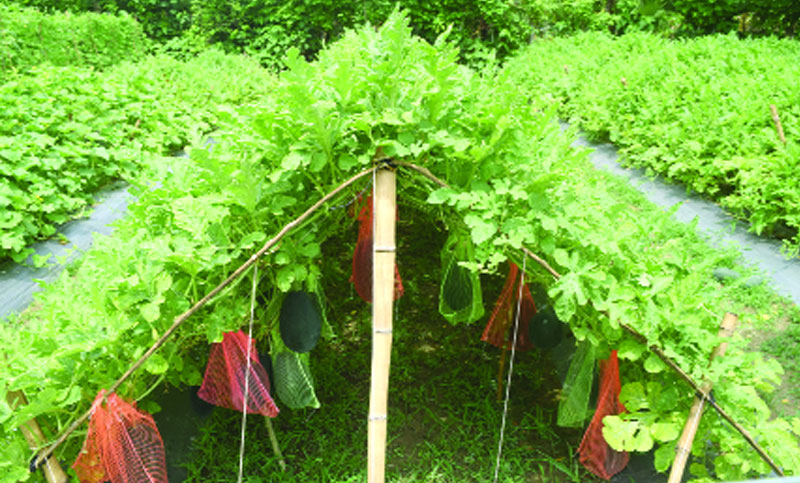 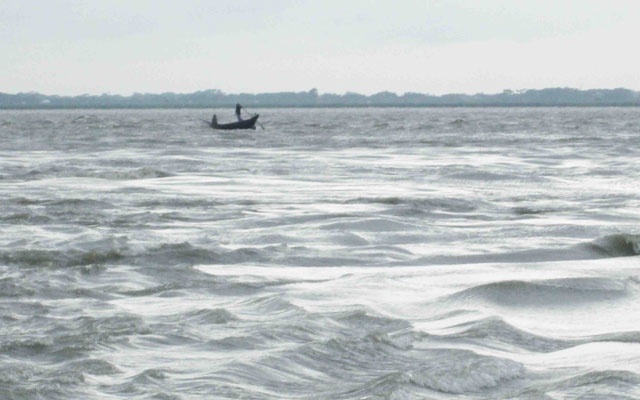 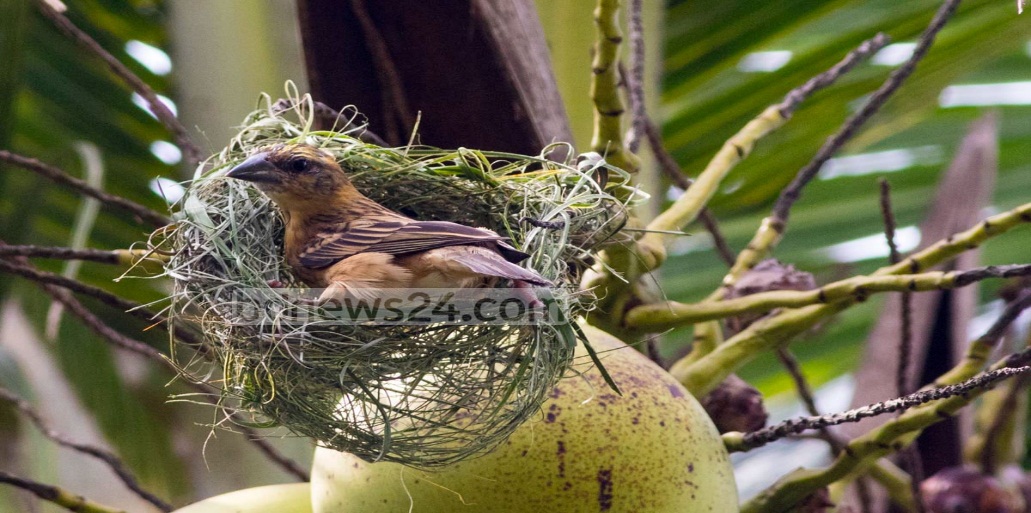 যে অস্ত্র উত্তোলিত হলে
            অরণ্য হবে আরও সবুজ
               নদী আরও কল্লোলিত
                         পাখিরা নীড়ে ঘুমোবে ।
ছবির মাধ্যমে আলোচনা
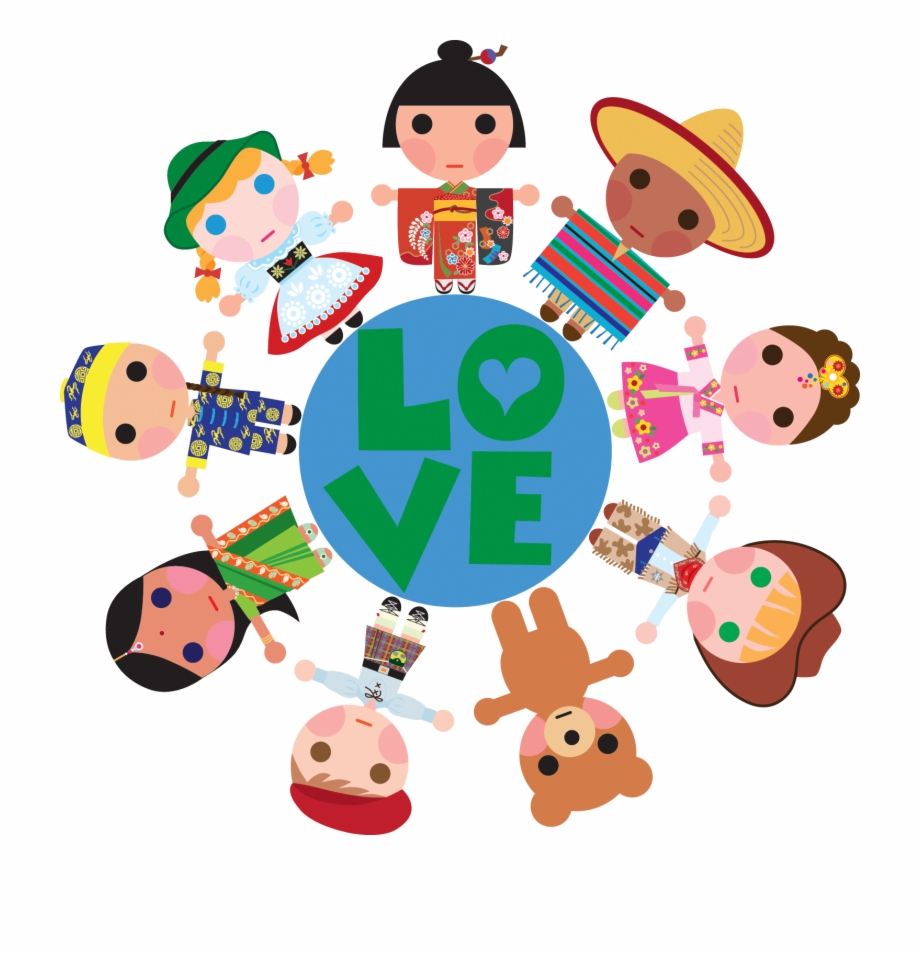 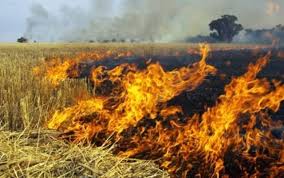 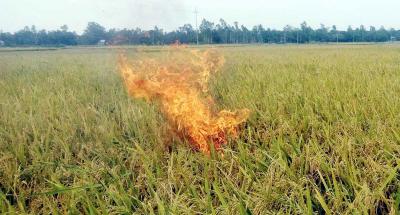 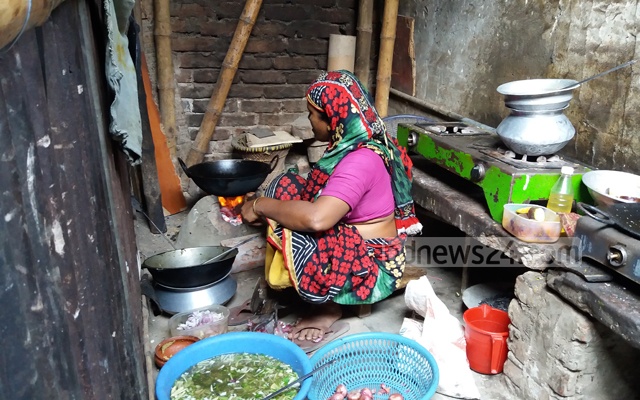 যে অস্ত্র উত্তোলিত হলে
ফসলের মাঠে আগুন জ্বলবে না 
খাঁ খাঁ করবেনা গৃহস্থালি।
ছবির মাধ্যমে আলোচনা
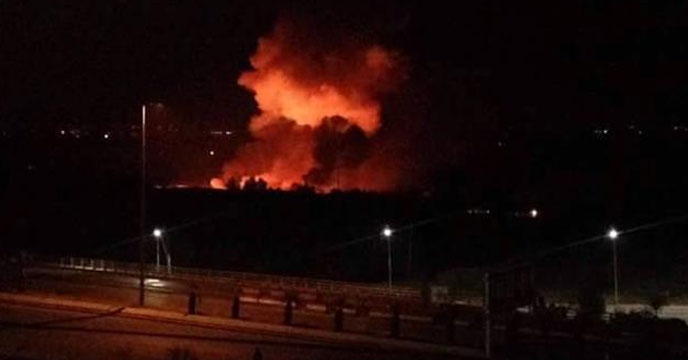 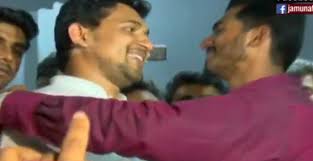 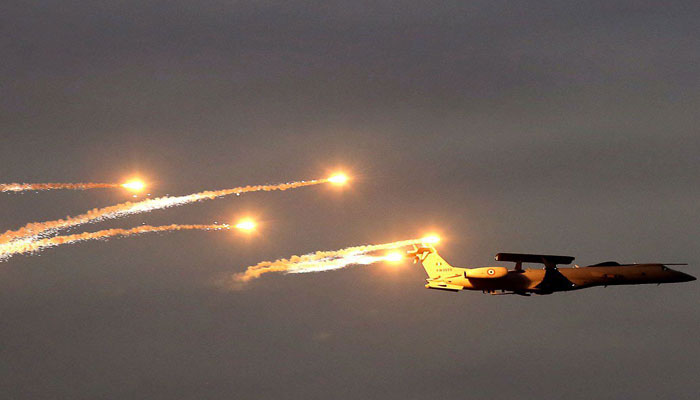 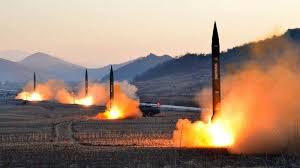 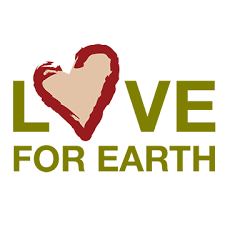 সেই অস্ত্র আমাকে ফিরিয়ে দাও
যে অস্ত্র ব্যাপ্ত হলে
নক্ষত্রখচিত আকাশ থেকে আগুন ঝরবেনা।
ছবির মাধ্যমে আলোচনা
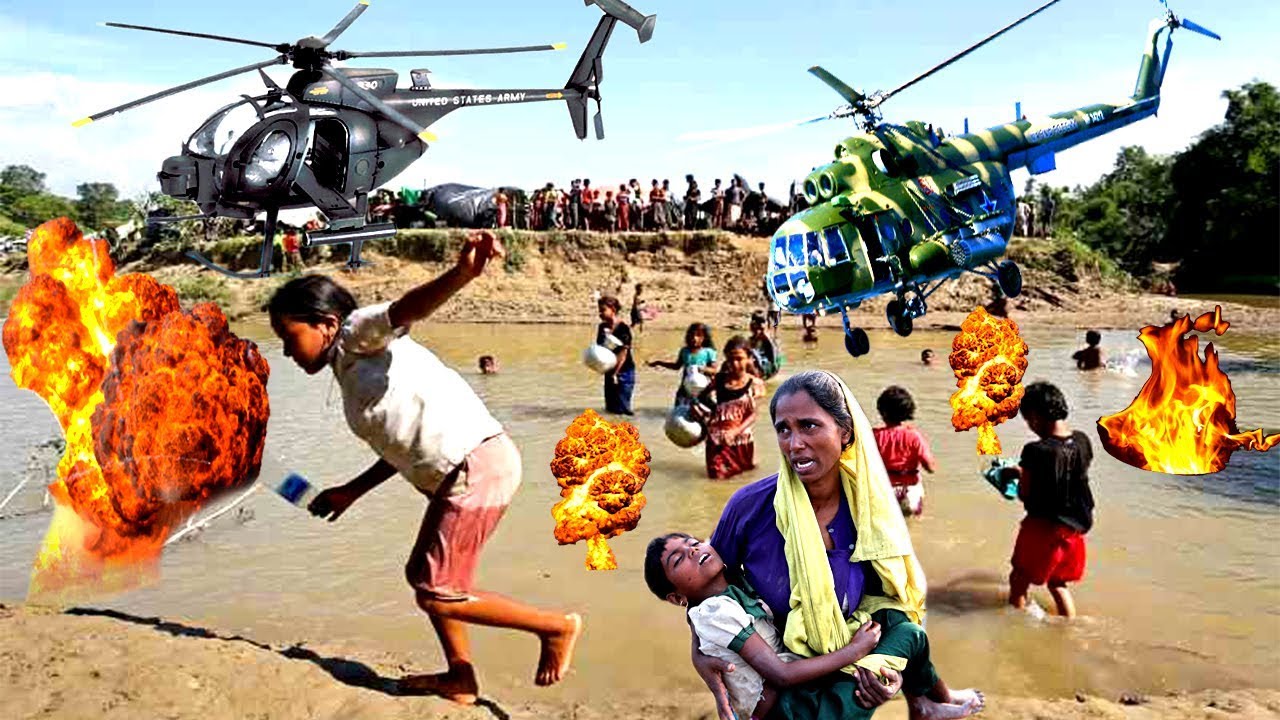 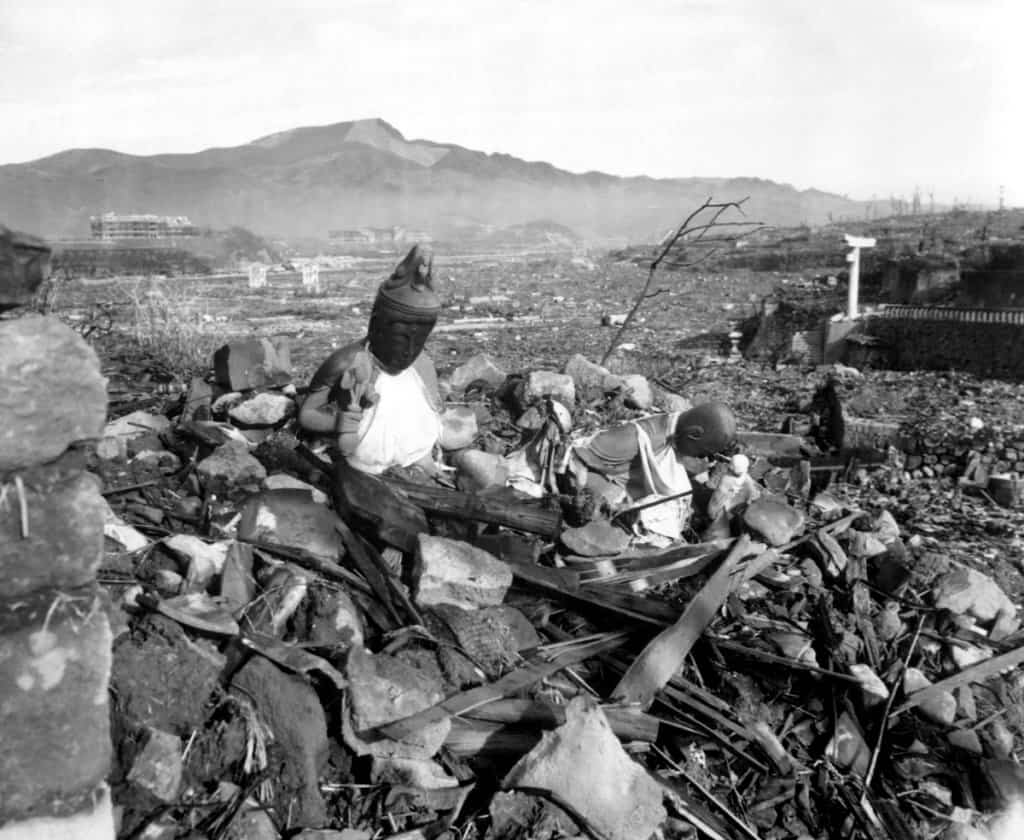 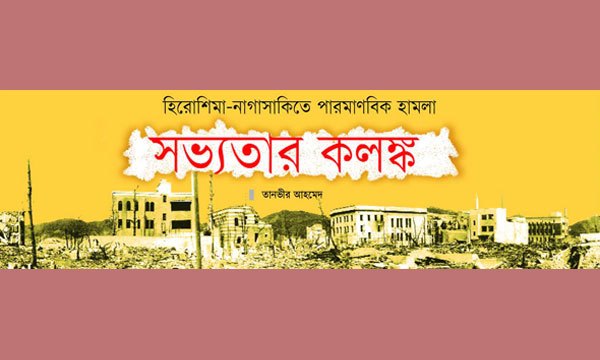 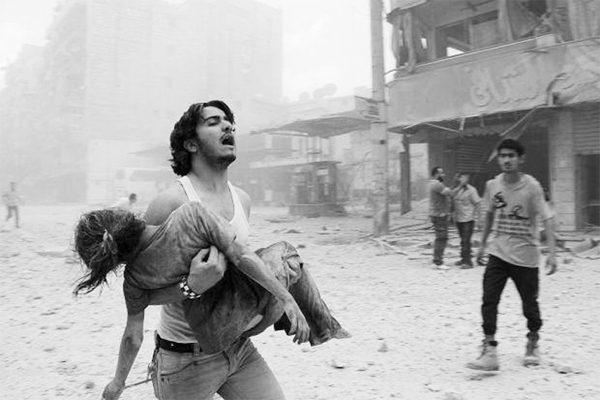 মানব বসতির বুকে
মুহূর্তের অগ্ন্যুৎপাত
লক্ষ লক্ষ মানুষকে করবেনা পঙ্গু- বিকৃতি
আমাদের চেতনা জুড়ে তারা করবেনা আর্তনাদ
ছবির মাধ্যমে আলোচনা
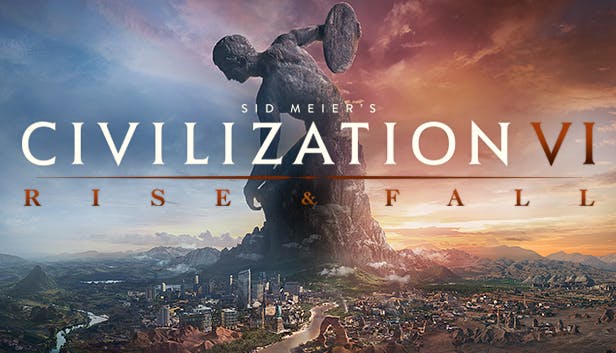 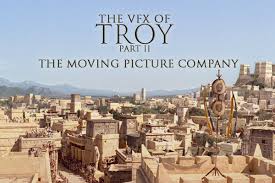 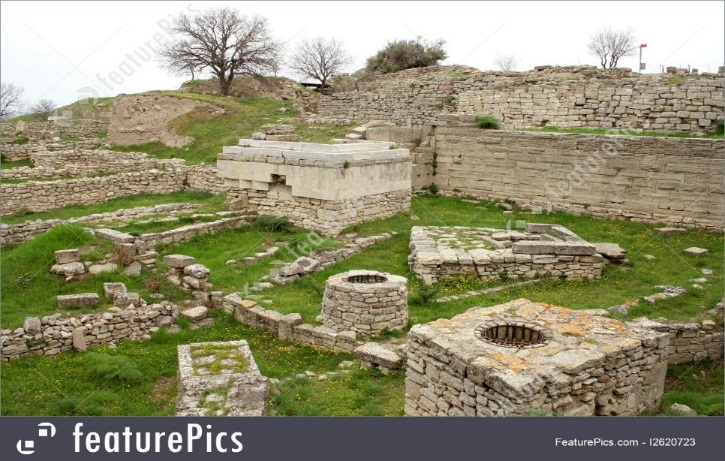 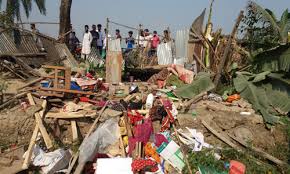 সেই অস্ত্র যে অস্ত্র উত্তোলিত হলে
বার বার বিধ্বস্ত হবেনা ট্রয়নগরী।
ছবির মাধ্যমে আলোচনা
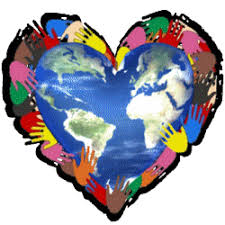 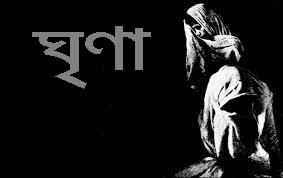 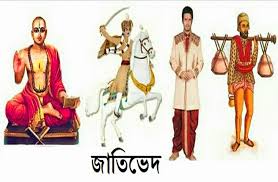 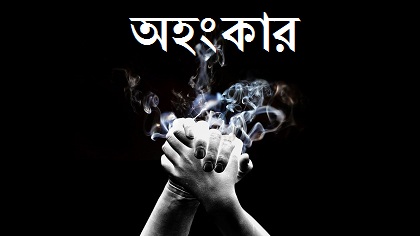 আমি সেই অবিনাশী অস্ত্রের প্রত্যাশী
যে ঘৃণা বিদ্বেষ অহংকার
এবং জাত্যভিমানকে করে বার পরাজিত।
ছবির মাধ্যমে আলোচনা
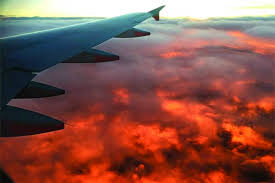 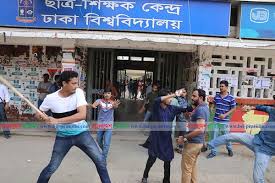 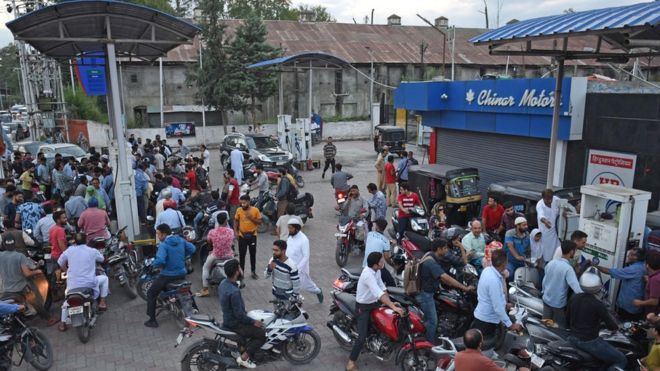 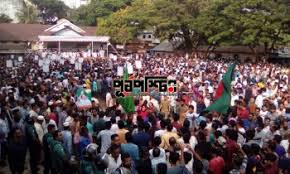 যে অস্ত্র আধিপত্যের লোভকে করে নিশ্চিহ্ন
যে অস্ত্র মানুষকে বিচ্ছিন্ন করে না
করে সমাবিষ্ট
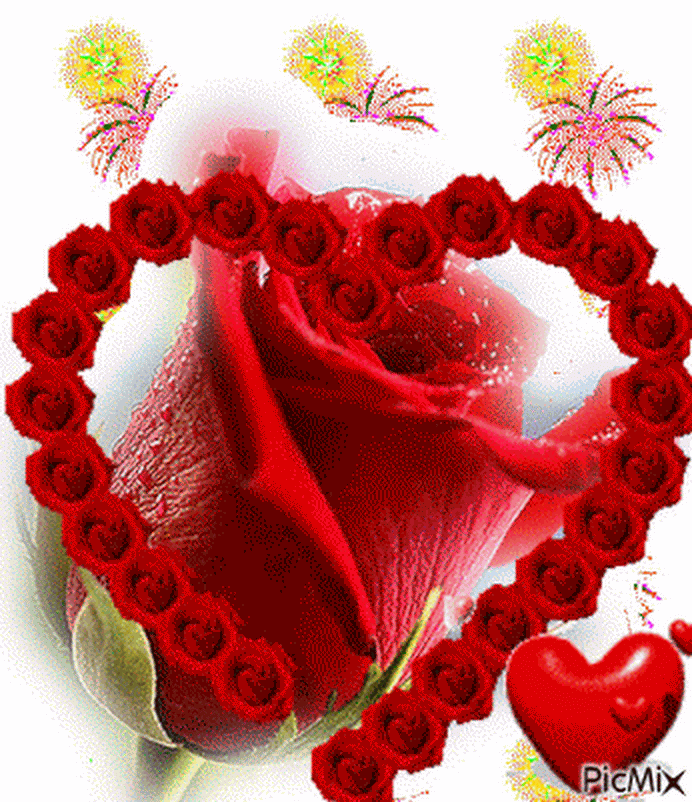 ছবির মাধ্যমে আলোচনা
সেই অমোঘ অস্ত্র -ভালোবাসা 
পৃথিবীতে ব্যাপ্ত করো।
নিচের ছবিটির প্রতি লক্ষ্য করি
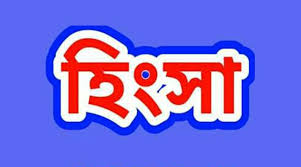 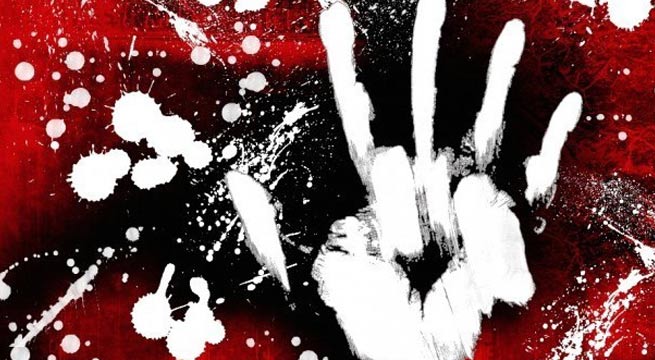 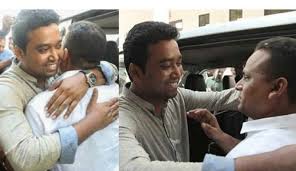 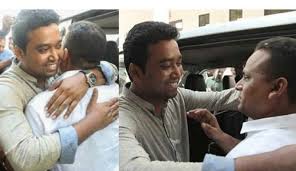 ৫ মিনিট
জোড়ায় কাজ
প্রশ্নঃ-  হিংসা ও স্বার্থপরতার করাল গ্রাস থেকে  কেবল ভালোবাসাই মানবতাকে রক্ষা করতে পারে ব্যাখ্যা কর।
উত্তরঃ-মানুষ যদি অপর মানুষের হিংসা,স্বার্থপরতা,লোভ,ঈর্ষা থেকে মুক্ত থাকে তবে পৃথিবীতে বিরাজ করবে শান্তি;পৃথিবী এগিয়ে যাবে সুখ সমৃদ্ধির দিকে। রক্ষা হবে মানবতা । কবির ধারণা  এটি সম্ভব এক মাত্র ভালোবাসার দ্বারা।
নিচের ছবিটির প্রতি লক্ষ্য করি
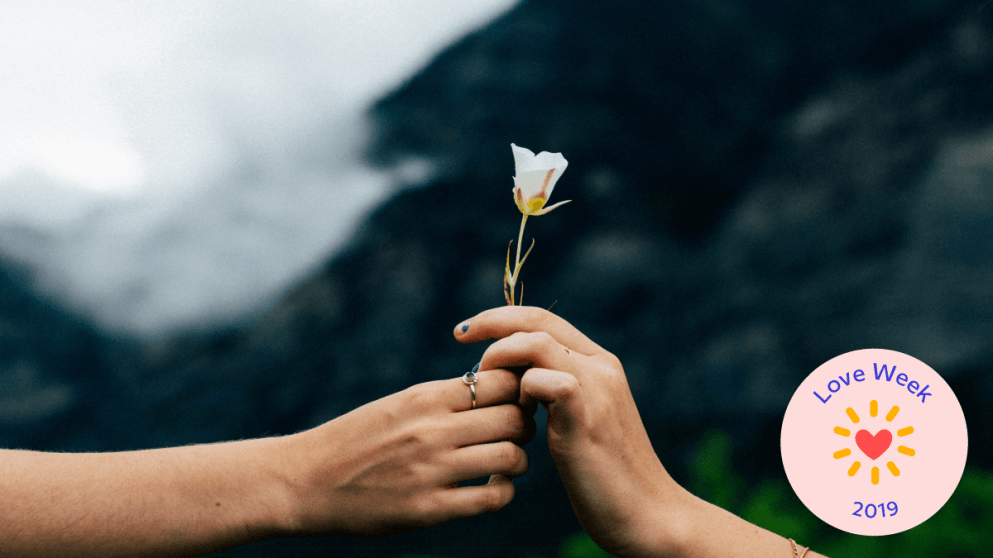 ১০ মিনিট
দলীয় কাজ
ক দল
সেই অস্ত্র’ কবিতায় কবির প্রত্যাশিত অস্ত্র উত্তোলিত হলে আরণ্য, নদী ও পাখিদের মধ্যে কি পরিবর্তন লক্ষ্য করা যাবে?
খ দল
সেই অস্ত্র’ কবিতায় কবির প্রত্যাশিত অস্ত্র উত্তোলিত হলে ফসলের মাঠে, গৃহস্থালিতে ও  আকাশে কি পরিবর্তন লক্ষ্য করা যাবে?
গ দল
“সেই অস্ত্র”  কবিতায় কবির প্রত্যাশিত কোন অস্ত্র উত্তোলিত হলে  আমাদের চেতনা জুড়ে তারা আর্তনাদ করবে না ?
খ দল
সেই অস্ত্র’ কবিতায় কবির প্রত্যাশিত অস্ত্র কোন কোন বিষয় গুলোকে বার বার পরাজিত করে যা কবি ব্যাপ্ত করতে বলেছেন?
মূল্যায়ন
সঠিক উত্তরে ক্লিক কর
১ । “সেই অস্ত্র” কবিতাটি কবি আহসান হাবীবের কোন গ্রন্থ থেকে নেয়া হয়েছে ?
অভিনন্দন! তোমার উত্তর সঠিক হয়েছে।
দুঃখিত! তোমার উত্তর সঠিক হয়নি
দুঃখিত! তোমার উত্তর সঠিক হয়নি
দুঃখিত! তোমার উত্তর সঠিক হয়নি
দুঃখিত! তোমার উত্তর সঠিক হয়নি
দুঃখিত! তোমার উত্তর সঠিক হয়নি
অভিনন্দন! তোমার উত্তর সঠিক হয়েছে।
দুঃখিত! তোমার উত্তর সঠিক হয়নি
খ.  ছায়া হরিণ
ক. রাত্রি শেষ
গ.  বিদীর্ণ দর্পণে মুখ
ঘ. সারা দুপুর
২ ।” সেই অস্ত্র”  কবিতায়  সেই অস্ত্র উত্তোলিত হলে কোথায় আগুন ঝরবেনা?
ক. ফসলের মাঠে
খ. নক্ষত্রখচিত আকাশে
গ. সবুজ অরণ্যে
ঘ.কল্লোলিত নদীতে
মূল্যায়ন
সঠিক উত্তরে ক্লিক কর
৩। “সেই অস্ত্র” কবিতায় ‘সভ্যতার সেই প্রতিশ্রূতি’ দ্বারা বোঝানো হয়েছে-
ক. নগর সভ্যতা
খ. সবুজ অরণ্য
অভিনন্দন! তোমার উত্তর সঠিক হয়েছে।
দুঃখিত! তোমার উত্তর সঠিক হয়নি
দুঃখিত! তোমার উত্তর সঠিক হয়নি
দুঃখিত! তোমার উত্তর সঠিক হয়নি
গ.  মানসিক চেতনা
ঘ. বিজ্ঞান মনস্কতা
৪ ।“সেই অস্ত্র” কবিতায় ট্রয় নগরী যার প্রতীক  -
অভিনন্দন! তোমার উত্তর সঠিক হয়েছে।
দুঃখিত! তোমার উত্তর সঠিক হয়নি
দুঃখিত! তোমার উত্তর সঠিক হয়নি
দুঃখিত! তোমার উত্তর সঠিক হয়নি
ধ্বংসের প্রতীক 
   নির্মমতার প্রতীক
   আধিপত্য বিস্তারের প্রতীক
নিচের কোনটি সঠিক
খ .   ii
ক.   i
ঘ . i ,    ii ও iii
গ .   i  ও ii
বাড়ির কাজ
ভালোবাসা নামক অস্ত্রটি উত্তোলিত হলে পৃথিবীর যাবতীয় অস্ত্র হবে পরাজিত।কবির এই ভাবনার সাথে তুমি কি এক মত –যুক্তি সহ ১০টি বাক্য লেখবে ।
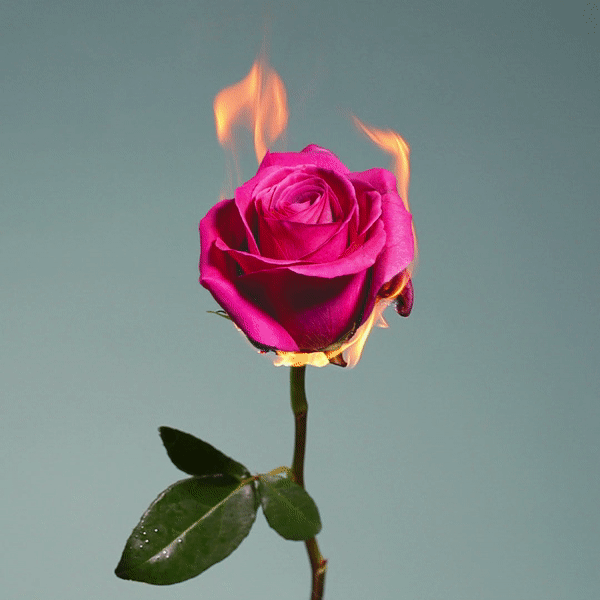 ধন্যবাদ
ভালো থেকো সবাই